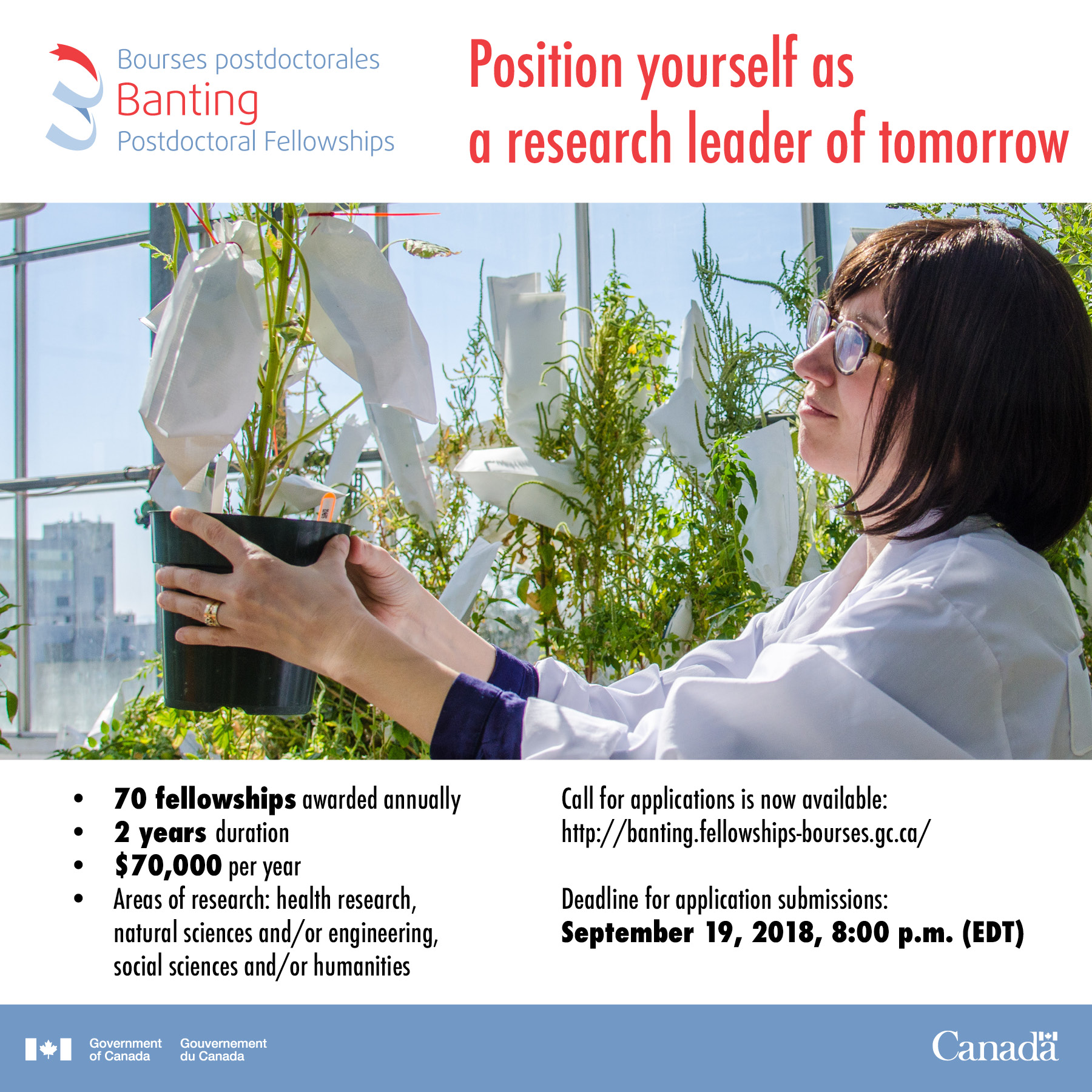 Banting Postdoctoral Fellowships
Open to Canadian and International PhDs in all disciplines
Valued at $70,000 (CDN) per year, for 2 years
Perform research in your field with leading Canadian researchers and scholars
Develop your leadership potential
Position yourself as a research leader of tomorrowFor more information visit: umanitoba.ca/banting